National Learning Network
Uplift
Destination map
Potential 
Catalyst for
change?
Improved 
L&D 
functions
Start
National Learning Network
Thematic Networks
Why is a Network needed?
Survey and Deep Dives showed:
Police L&D practitioners valued peer to peer learning with colleagues.
Excellent attendance at the Network events in London, Manchester, Newcastle attendance from all 43 forces + non Home Office forces
There is an opportunity to gain insights from other sectors and external thinking so that Police L&D remain proactive, are seen as vital change agents and have an ability to influence future culture
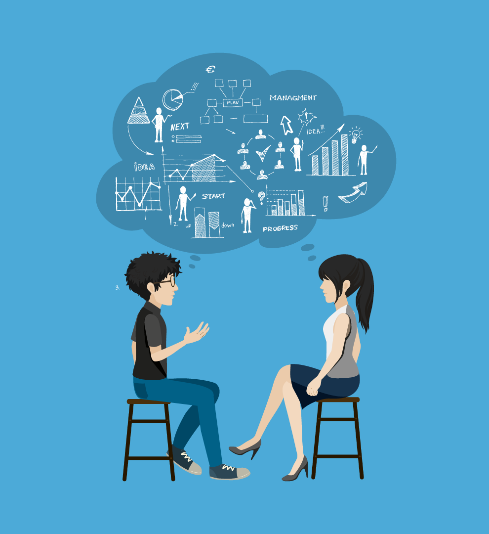 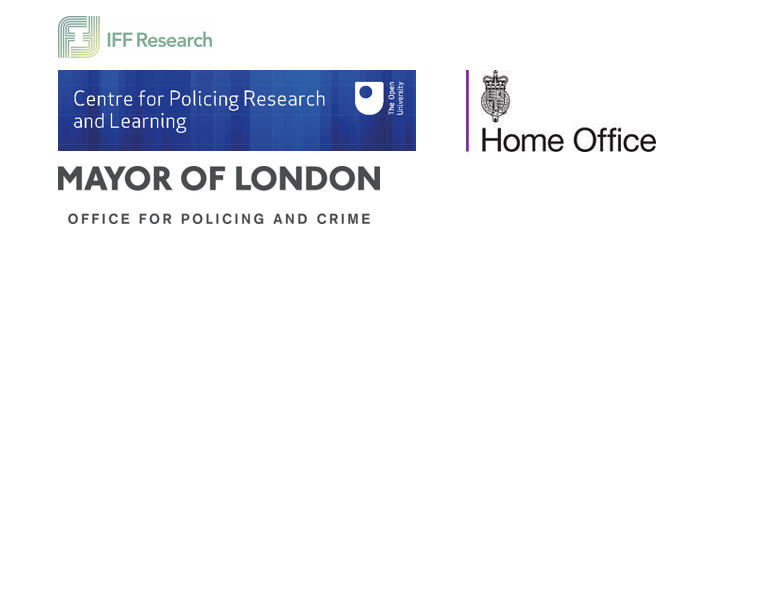 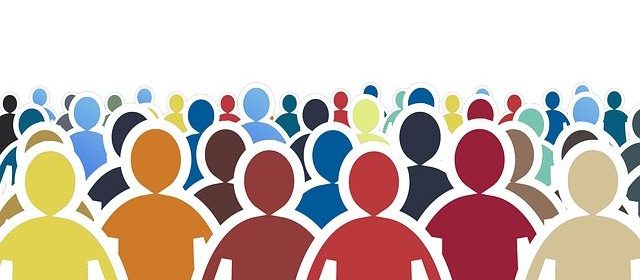 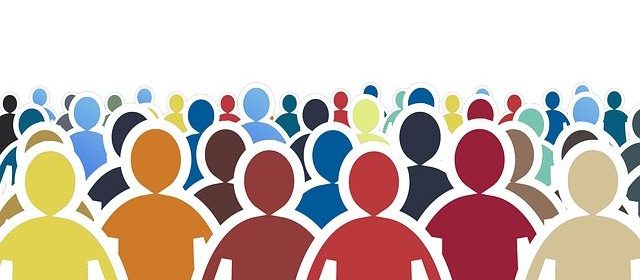 Terms of Reference for the Network
The purpose of the Network is to Lead and support L&D professionals, to enable peer learning and build the profession and the professional L&D voice within policing, in order to deliver the ambitions of Vision 2025 and beyond. 
The Network will be responsible for supporting the implementation and maintenance of the products developed by the ITPLD project (Strategic Narrative, Destination Map, Toolkit and PCC Briefing). 
The Network will seek to model exemplar L&D practice in all of its delivery and will take an evidence informed approach.
Bi-annual national events for all L&D Practitioners
Collaborative on-line networks
Replacing existing National L&D Group
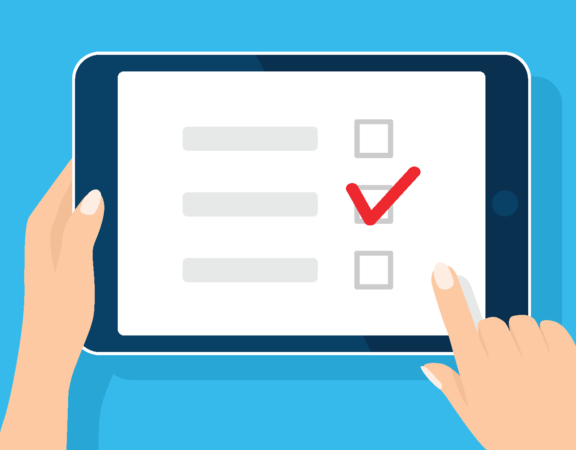 Insert Mentimeter
Vote for a topic that you would like to discuss at a Network event
Digital Learning and Development platforms
Virtual and Augmented reality
Implementing 70:20:10
The role of gamification for Learning and Development
Using Learning and Development as an employee benefit for talent acquisition
Personalisation of Learning and Development
Learning and Development analytics 
The latest evaluation techniques for Learning and Development
Understanding the cost of Learning and Development
Some dates….
First National Learning Network event planned Q1 2020 @ City Hall

South Yorkshire Police will host the first Digital Learning Network (21st November 2019)
Look Forward to Seeing You…
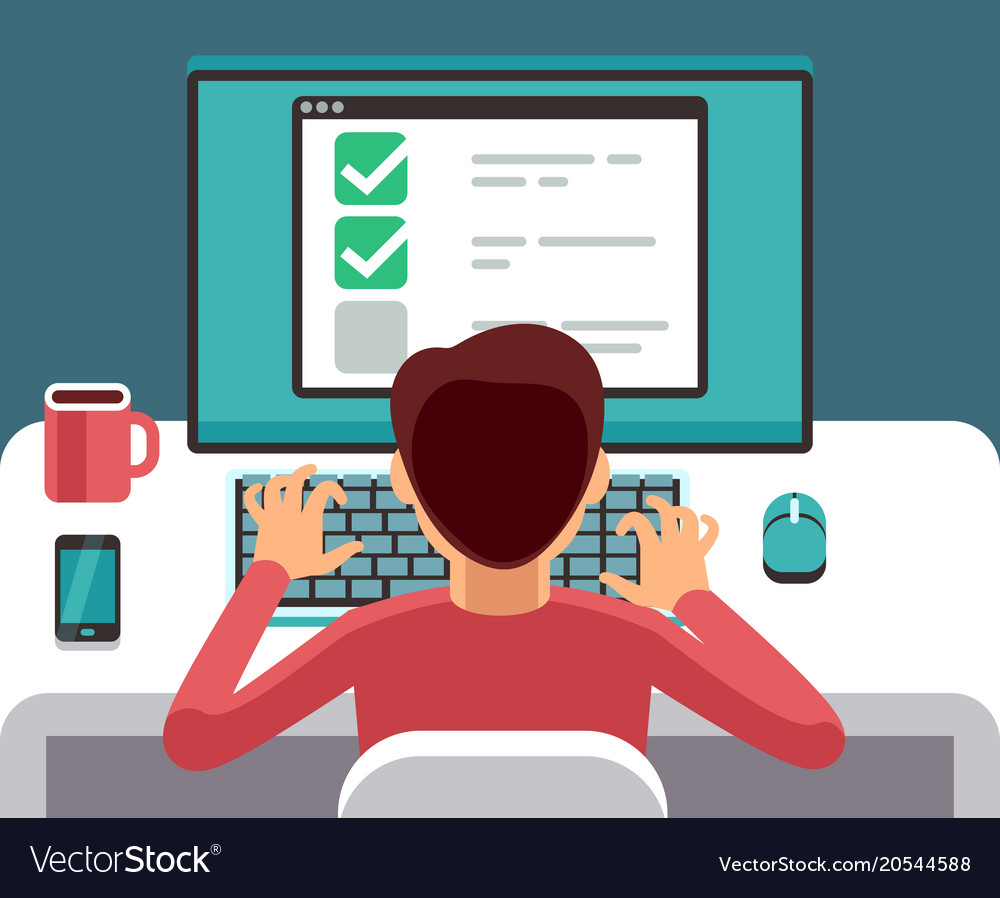 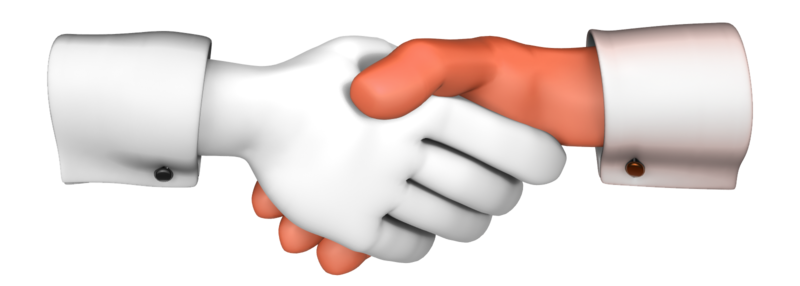